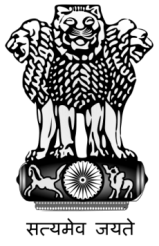 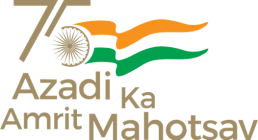 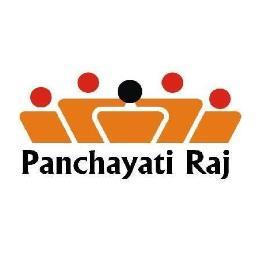 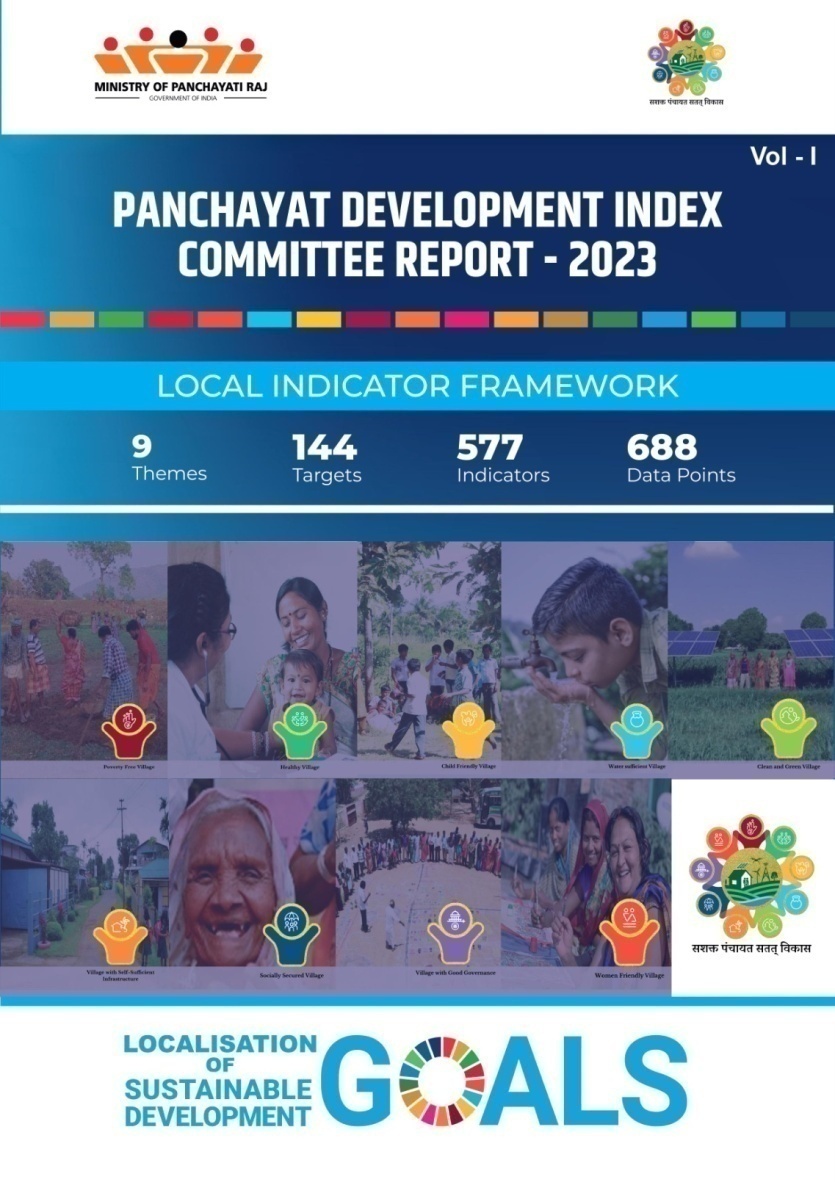 पंचायत विकास सूचकांक (PDI)
कार्यान्वयन की रूपरेखा की समीक्षा
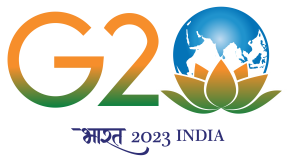 श्रीनगर, 21 अगस्त 2023
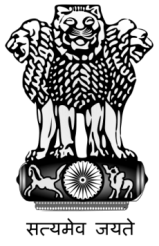 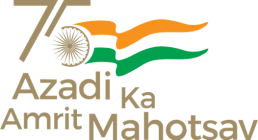 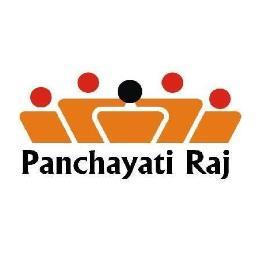 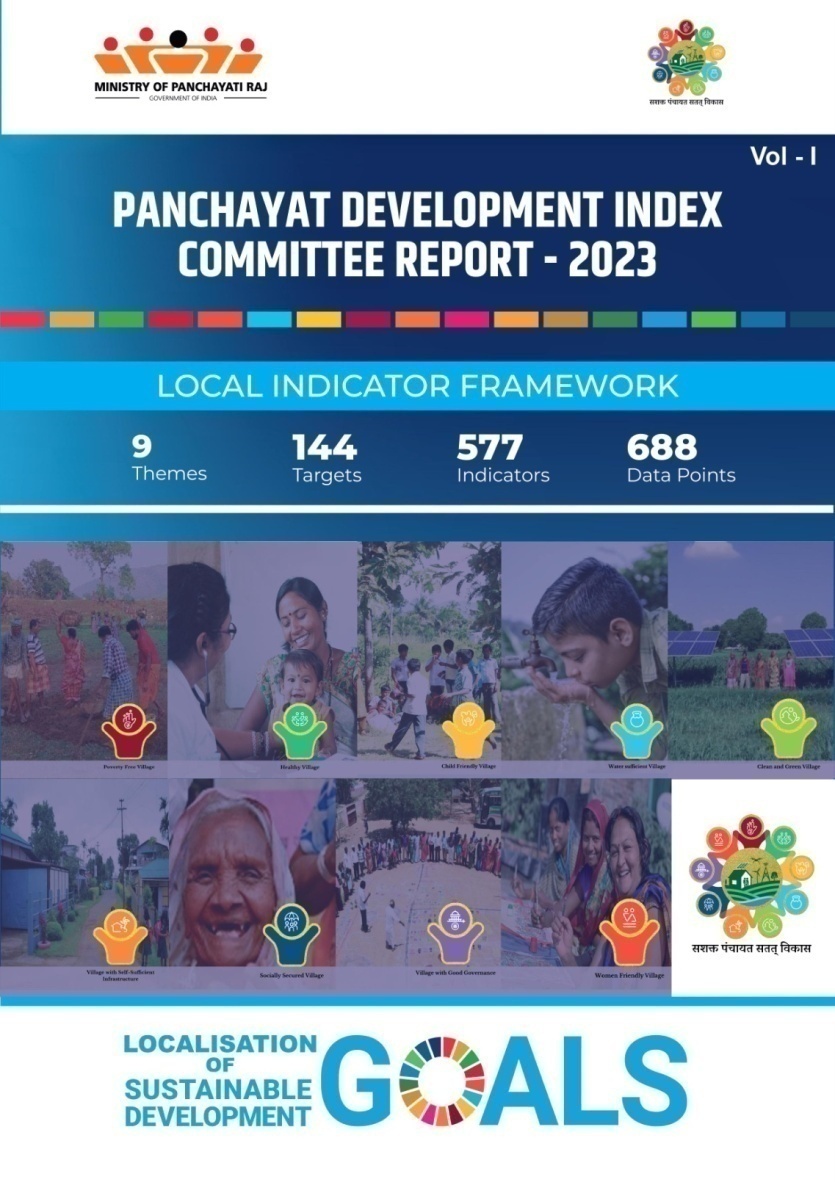 Panchayat Development Index (PDI)
A Review of Framework of Implementation
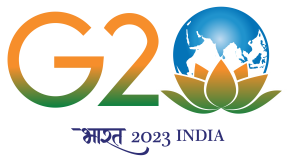 Srinagar, August 21, 2023
आरएलबी के रूप में पंचायत - शासन की एक प्रभावी इकाई 
जेजेएम, एसबीएम आदि योजनाओं की योजना और कार्यान्वयन की इकाई के रूप में ग्राम पंचायतें, माननीय प्रधान मंत्री ने टीबी मुक्त पंचायत का शुभारंभ किया 
विकास के लिए प्रतियोगिता 
सेवा वितरण की बेहतर गुणवत्ता की मांग 
संसाधनों का इष्टतम उपयोग 
एसडीजी प्राप्त करने के लिए सूचित रणनीतियाँ 
साक्ष्य आधारित  
ग्राम पंचायत के प्रदर्शन का आकलन 
विकासात्मक प्रयासों की प्रगति का आकलन 
उपलब्धि अंतर
योजना - गुणवत्तापूर्ण जीपीडीपी के लिए 
संसाधनों का आवंटन - एफएफसी और अन्य
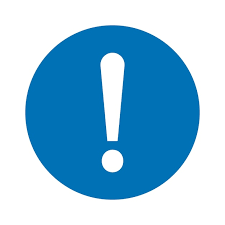 पंचायतों के लिए अनिवार्यताएँ
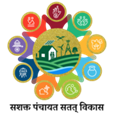 GPs as RLBs - an effective units of Governance
GPs as unit of Planning and execution of schemes –JJM, SBM etc., Hon’ble PM launched TB Mukt Panchayat
Competition for Development 
Demand for Better quality of Service Delivery 
Optimum Utilization of resources
Informed Strategies for attaining SDGs
Need for Evidence Based -
Assessment of Performance of GPs
Assessment of Progress of Developmental Efforts
Achievement Gaps 
Planning – for Quality GPDP 
Allocation of resources – FFC & other
Imperatives for Panchayats
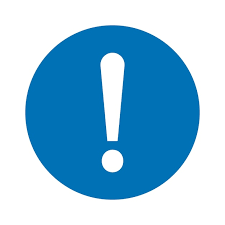 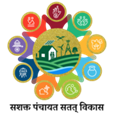 पंचायतों में सतत विकास लक्ष्यों का स्थानीयकरण
2030 तक एसडीजी हासिल करने की राष्ट्रीय प्रतिबद्धता 
एमओपीआर 9 विषयों के माध्यम से एसडीजी के स्थानीयकरण द्वारा पीआरआई के साथ एसडीजी प्राप्त करने के लक्ष्य को आगे बढ़ा रहा है 
एसडीजी के 2030 एजेंडा को प्राप्त करने में पंचायतें केंद्रीय हैं 
इसमें पंचायत नेताओं की भूमिका बेहद अहम है
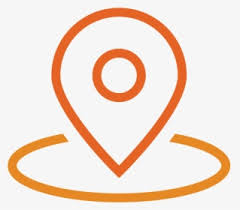 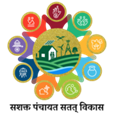 Localization of Sustainable Development Goals in Panchayats
National Commitment to achieve SDGs by 2030
MoPR taking forward goal of attaining SDGs with PRIs by  Localization of SDGs through 9 themes
Panchayats are Central to attaining 2030 Agenda of SDGs
Panchayat Leaders role is extremely important in this
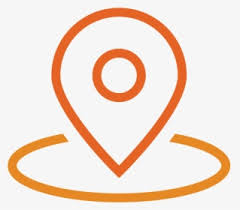 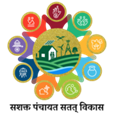 पंचायत विकास सूचकांक
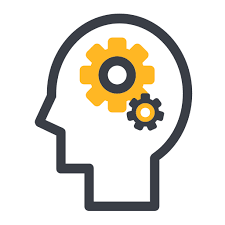 पीडीआई पंचायतों में एलएसडीजी की प्रगति को मापता है 
महत्वपूर्ण स्थानीय संकेतकों के आधार पर पीडीआई गणना
ग्रामीण भारत में विकास के स्तर के बारे में जानकारी देता है 
लगातार वर्षों में पंचायत द्वारा प्राप्त अंकों के माध्यम से एलएसडीजी पर वृद्धिशील प्रगति को मापता है 
एलएसडीजी की उपलब्धि के प्रति उनके प्रदर्शन के आधार पर पंचायतों की ग्रेडिंग
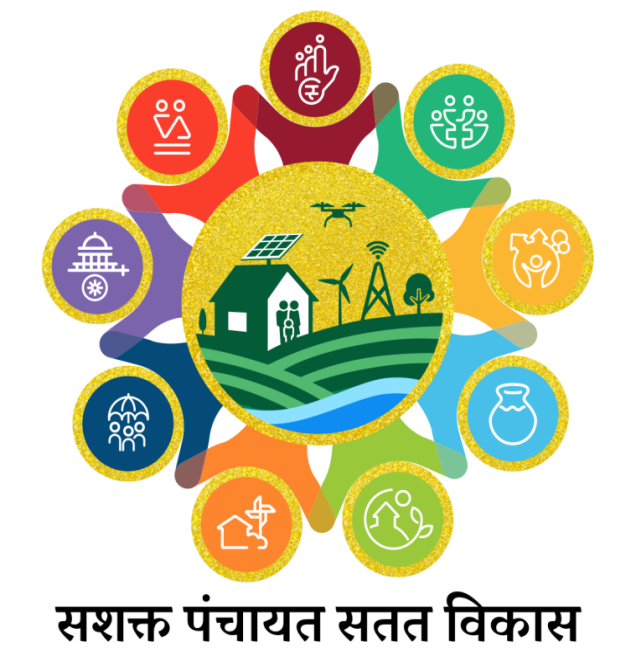 Panchayat Development Index
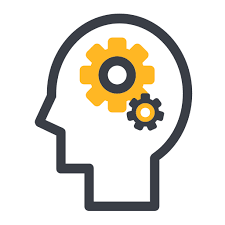 PDI Measure the progress of LSDGs in Panchayats
PDI computation based on important local indicators 
Informs about development levels in rural India 
Measures incremental progress on LSDGs through scores achieved by Panchayat over successive years
Grading of Panchayats based on their performance towards the achievement of LSDGs
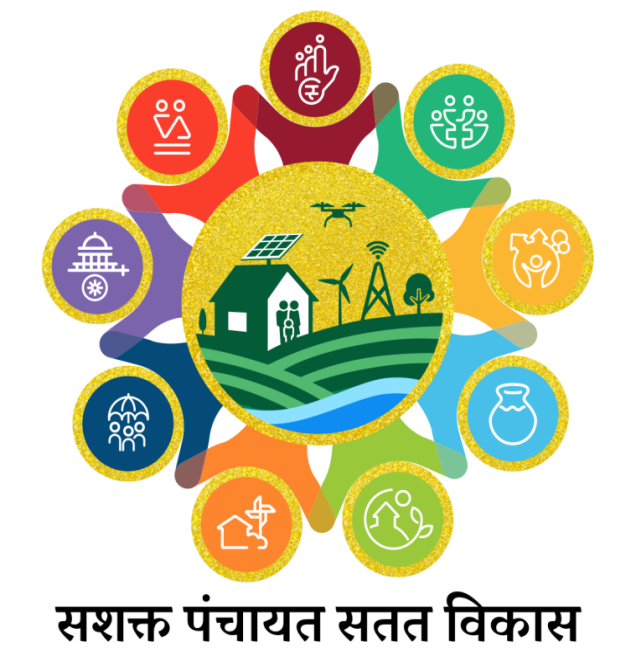 .
.
Pragmatic Approach to attain SDGs
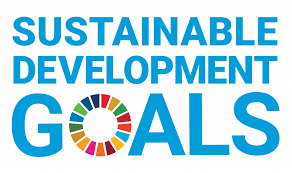 SDGs
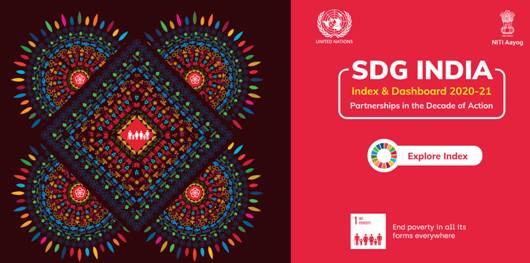 SDG India Index
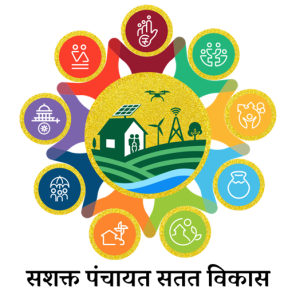 PDI
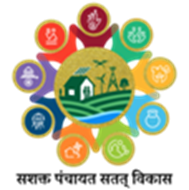 थीम के अनुसार स्थानीय संकेतक
Theme wise Local Indicators
स्थानीय संकेतक ढांचे का वास्तुरूप
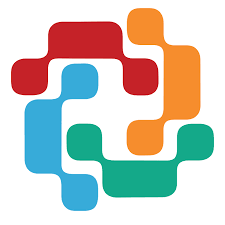 विशिष्ट संकेतक
स्थानीय संकेतक ढांचा
सामान्य संकेतक
अद्वितीय डेटा बिंदु
अद्वितीय संकेतक
दोहराए
संकेतक
444
496
577
631
133
66
पंचायत विकास सूचकांक (PDI)
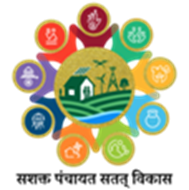 Architect of Local Indicator Framework
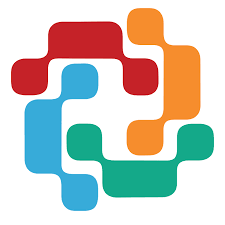 Specific Indicators
Local Indicator Framework
Common Indicators
Unique Data Points
Unique Indicators
Repeat Indicators
444
496
577
631
133
66
PDI
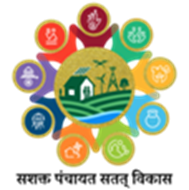 Ministry wise Data source wise list of indicators
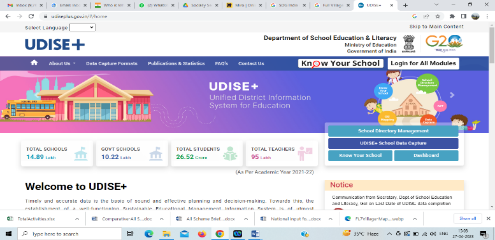 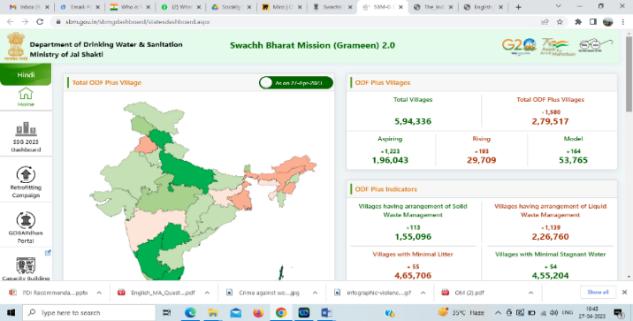 MoE
29
DDWS
15
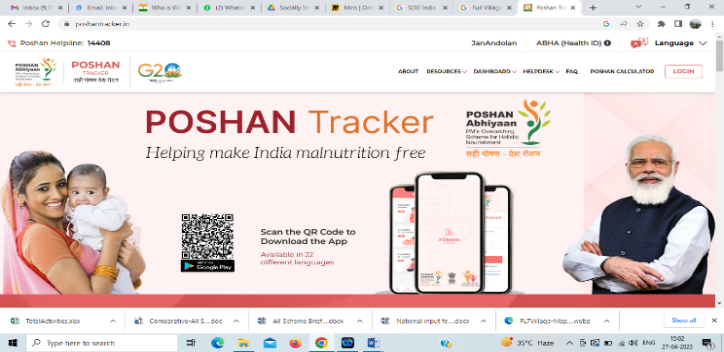 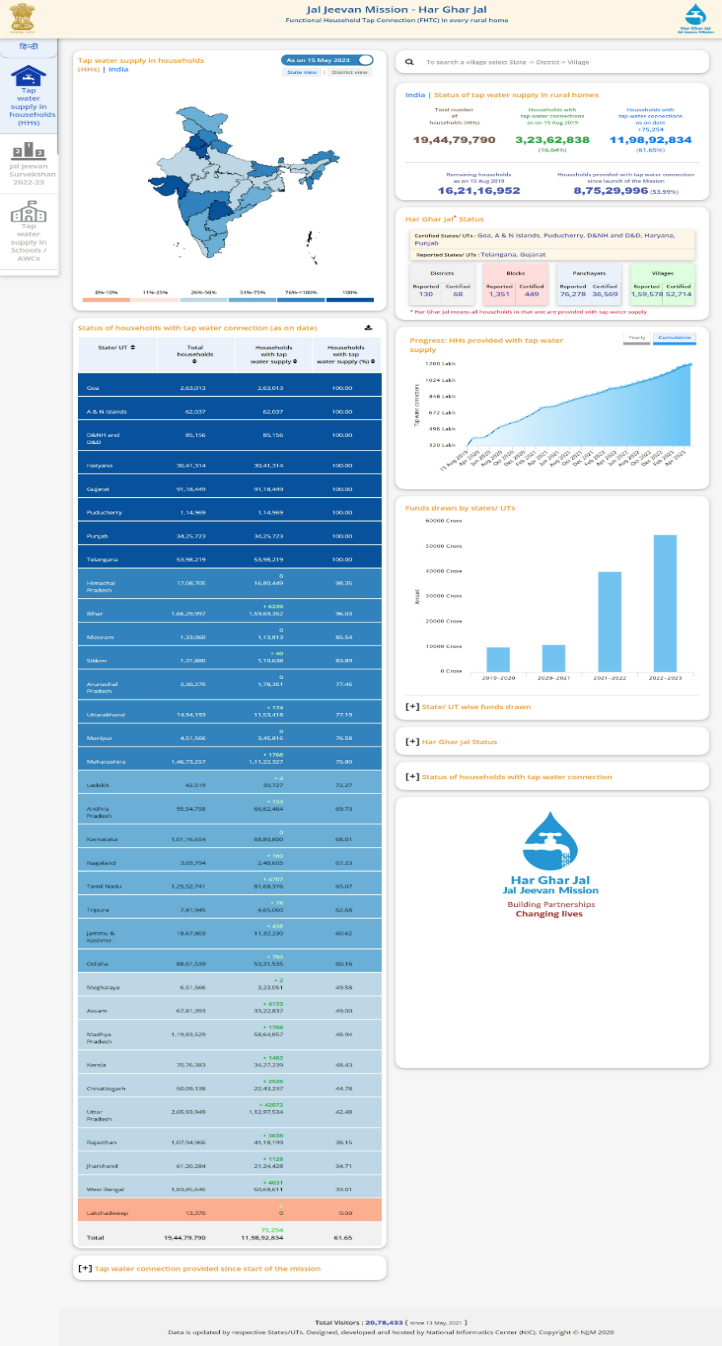 MoWCD
11
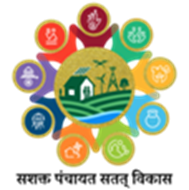 Ministry wise Data source wise list of indicators
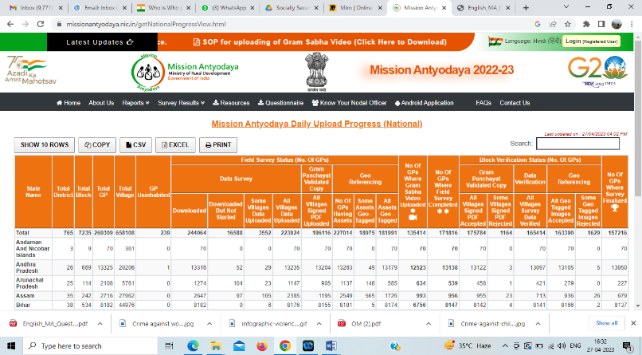 MoRD
70 (59+11)
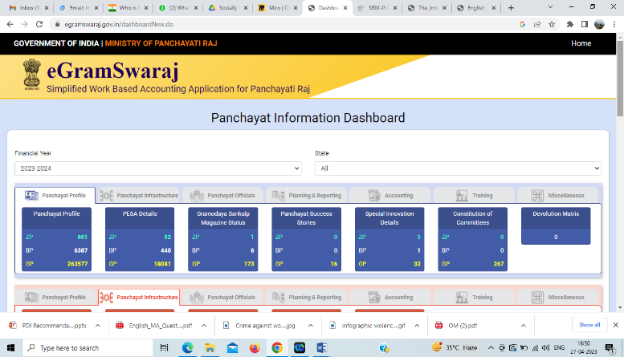 MoPR
53
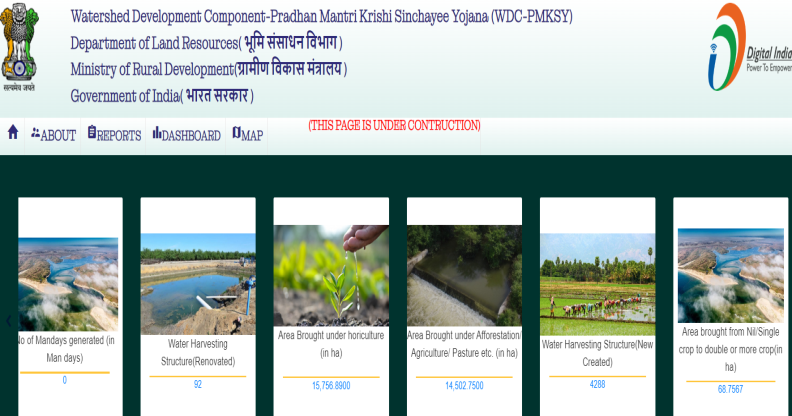 DoLR
1
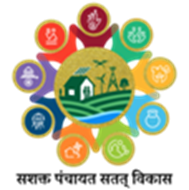 Grading  on PDI Score
Achiever (90)
प्राप्तकर्ता (90)
A+
Front Runner
(75-90)
अग्रणी (90)
A
प्रदर्शनकर्ता (90)
B
Performer
 (60-75)
आकांक्षी (40-60)
Aspirant
 (40-60)
C
Beginner
 (0-40)
शुरुआती (0-40)
D
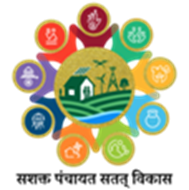 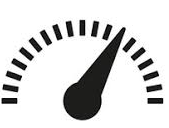 पिछले वित्तीय वर्ष के 31 मार्च को बेसलाइन डेटा/स्कोर 
वार्षिक अभ्यास 
क्रमिक वर्षों में, बेसलाइन स्कोर से विषयगत/समग्र स्कोर में परिवर्तन उस ग्राम पंचायत के विषयगत/समग्र प्रदर्शन को इंगित करता है 
बेसलाइन से प्रतिशत परिवर्तन
लक्ष्य की ओर प्रतिशत प्रगति 
पिछले वर्ष से प्रतिशत परिवर्तन
प्रदर्शन का मापन
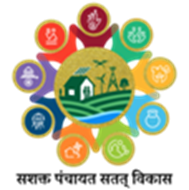 [Speaker Notes: 1. all Gram Panchayats with low baseline will see that their efforts and incremental changes are being recognized and would be motivated to do more.
2. The second method gives the edge to the Gram Panchayats already at a high level of performance.]
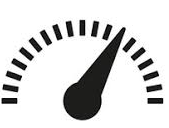 Baseline Data /Score as on 31st March of Preceding FY
Annual Exercise 
In successive years, change in Thematic/composite score from baseline score indicates thematic/overall performance of that GP
%age Change from baseline 
%age Progress towards target 
%age Change from previous year
Measuring of Performance
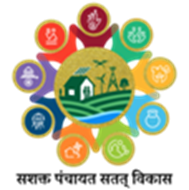 [Speaker Notes: 1. all Gram Panchayats with low baseline will see that their efforts and incremental changes are being recognized and would be motivated to do more.
2. The second method gives the edge to the Gram Panchayats already at a high level of performance.]
प्रगति का साक्ष्य आधारित यथार्थवादी मूल्यांकन 
साक्ष्य आधारित योजना अग्रणी - बेहतर जीपीडीपी 
यदि ग्राम पंचायतें राष्ट्रीय/राज्य लक्ष्यों से आगे/उपलब्धि के करीब हैं तो महत्वाकांक्षी लक्ष्य निर्धारित करना 
विकासात्मक प्रगति पर प्रोत्साहन के लिए बेहतर तरीका 
अभी तक किसी अंतरराज्यीय तुलना की योजना नहीं है 
राज्य/जिले जीपी की तुलना कर सकते हैं 
प्रत्येक विषय पर एलएसडीजी विषयगत स्कोर पर
समग्र पीडीआई स्कोर पर
विकास के लिए क्षेत्रों और ग्राम पंचायतों को प्राथमिकता देने में सहायता करें।
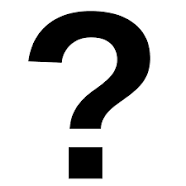 पीडीआई क्यों
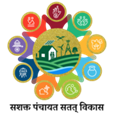 Evidence Based Realistic Assessment of Progress
Evidence Based Planning leading - better GPDP  
Setting ambitious targets if GPs are ahead of/nearing achievement of National / State targets
Better method for Incentivization on developmental progress
No Inter-State comparison planned as of now
States/Districts can compare GPs on 
LSDG thematic scores on each theme
composite PDI scores  
Help in prioritizing the sectors and GPs for development.
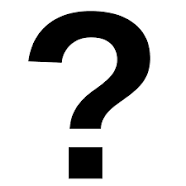 Why PDI
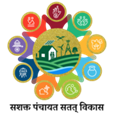 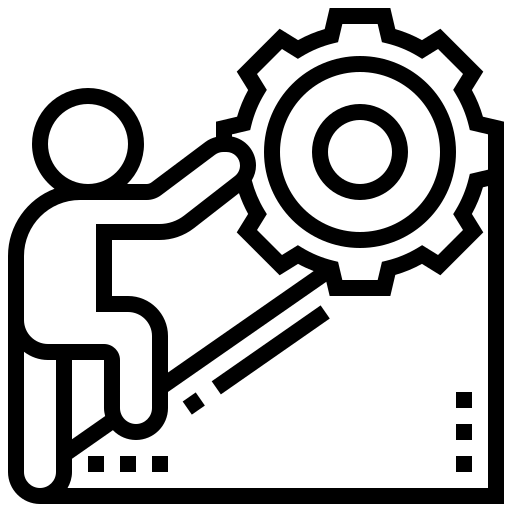 साक्ष्य आधारित योजना में नये प्रतिमान 
डेटा उपलब्धता एवं संग्रहण अभ्यास 
विशाल डेटा वॉल्यूम: 631 डेटा पॉइंट, 577 संकेतक 
2.5 लाख से अधिक जीपी की डेटा व्याख्या और विश्लेषण 
डेटा सत्यापन तंत्र
चुनौतियां
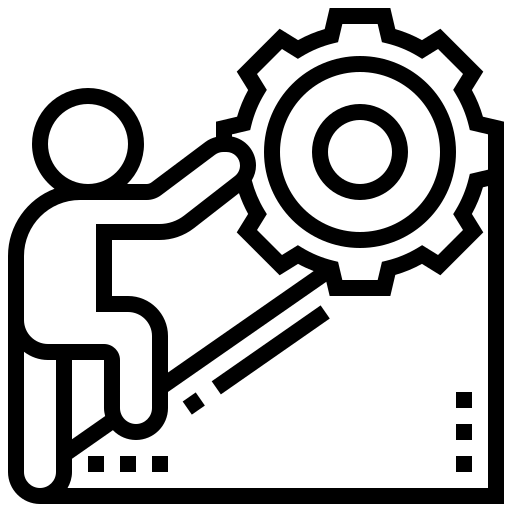 New Paradigm in Evidence Based Planning
Data availability & Collection Exercise
Huge Data Volume: 631 Data points, 577 indicators
Data interpretation & analysis of over 2.5 lakh GPs 
Data validation mechanism
Challenges
आगे का रास्ता
डेटा संग्रह के लिए मजबूत तंत्र 
डेटा साझाकरण 
डेटा सत्यापन 
प्रोत्साहन एवं क्षमता निर्माण और प्रशिक्षण
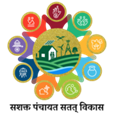 ROAD AHEAD
Robust Mechanism for Data Collection
Data Validation
Data Sharing
Incentivization & CB&T
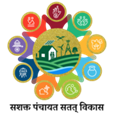 पीडीआई के लिए एमओपीआर (MoPR)- एनआईसी (NIC) ऑनलाइन डेटाबेस प्रबंधन एप्लिकेशन यूआरएल : www.pdi.gov.in (PDI Portal)
संकेतकों में आवश्यकता आधारित संशोधन 
मंत्रालयों/विभागों के मान्य डेटाबेस का उपयोग 
MoPR डेटा साझा करने के लिए केंद्रीय मंत्रालयों के साथ समन्वय कर रहा है 
राज्य विभिन्न राज्य पोर्टलों से डेटा साझा करने की सुविधा प्रदान करेगा 
प्रोत्साहन के लिए अनिवार्य संकेतक आधार 
विशिष्ट संकेतकों की सूची से राज्यों का चयन करें
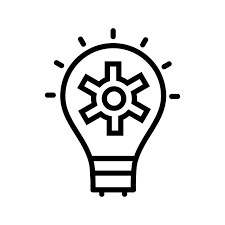 डेटा संग्रहण
MoPR NIC Online Database Management Application for PDI URL: www.pdi.gov.in  
Need based modification in indicators
Use of Validated database of Ministries/Department 
MoPR coordinating with Union Ministries for data sharing 
State to facilitate sharing of data from various State portals 
Mandatory Indicators basis for Incentivization
From the list of specific indicators States to select
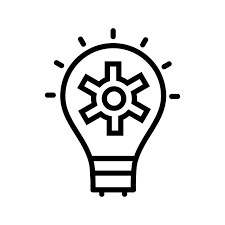 Data Collection
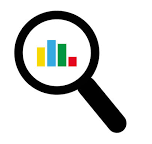 अनेक स्तरों पर अनेक जाँचें और सत्यापन 
सांख्यिकी विभाग प्रत्येक स्तर - ब्लॉक, जिला और राज्य - पर डेटा सत्यापन में सहायता करेगा 
ब्लॉक कार्यालय के अंतर्गत ब्लॉक स्तर पर डेटा सत्यापन के लिए समर्पित सेल का निर्माण 
राज्य स्तर पर योजना एवं सांख्यिकी विभाग डेटा के संरक्षक और उसके सत्यापन के रूप में कार्य करेगा 
डेटा साझा करने में आसानी के लिए मंत्रालय और विभाग भविष्य में एलजीडी स्थानीय निकाय आधारित डेटा एकत्र करेंगे
डेटा सत्यापन
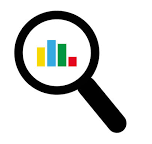 Numerous Checks and Validation at multiple levels 
Department of Statistics to assist in data validation at every level – Block, District and State 
Creation of dedicated cell for data validation at Block level under the Block Office
Department of Planning and Statistics at State level to act as custodian of data and its validation 
Ministries & Departments to collect LGD local body seeded data in the future for ease of sharing
Data Validation
कार्यभार (Role Assignment)
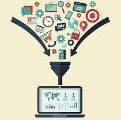 ग्राम पंचायत के पास/पर उपलब्ध डेटा बिंदुओं की पहचान 
पहचान रजिस्टर/प्रारूप जहां डेटा बिंदु उपलब्ध होंगे 
सर्वेक्षण के माध्यम से एकत्र किए जाने वाले डेटा बिंदुओं की पहचान
डेटा स्रोत सत्यापन टीम
डेटा संग्रह के लिए संस्थानों (आंगनवाड़ी केंद्र/पीएचसी/स्कूल आदि) का दौरा करें 
हार्ड कॉपी में विधिवत प्रमाणित डेटा प्राप्त करें 
सभी लाइन विभाग डेटा संग्रह की सुविधा प्रदान करेंगे 
पोर्टल पर डेटा सावधानी से दर्ज करें और 
हार्ड कॉपी की पीडीएफ अपलोड करें पूरा फॉर्म जीपी सचिव/पीडीओ को जमा करें
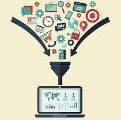 सुविधाकर्ता
(Facilitator)
अपलोड किए गए फॉर्म की प्रति पोर्टल से डाउनलोड करें और 
अनुमोदन हेतु ग्राम सभा के समक्ष रखें 
ग्राम सभा के अनुमोदन पर, ब्लॉक स्तरीय सत्यापन/जांच के लिए पोर्टल पर जमा करें।
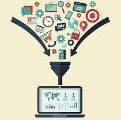 पंचायत सचिव
Role Assignment
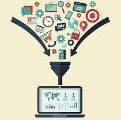 Identification of data points available with/at Gram Panchayat 
Identification Registers / Formats where data points would be available
Identification of Data points to be collected through survey
Data Source Validation Team
Visit to the institutions ( AWC/ PHC/Schools etc.) for data collection
Get the duly authenticated data in hard copy 
All Line Departments to facilitate data collection 
Enter the data into Portal with due care & upload the pdf of hard copy
Submit the completed form to GP Secretary/PDO
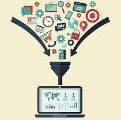 Facilitator
Download the copy of uploaded form from portal and 
Place before the Gram Sabha for approval 
Upon approval of GS, submit on portal for Block Level Validation/ Scrutiny.
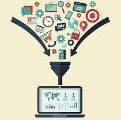 GP Secretary
Role Assignment
ब्लॉक प्रमुखों को अपने विभाग में मैप किए गए जीपी वार डेटा को मान्य करना होगा 
असहमति के मामले में डेटा बिंदुओं को पुन: पुष्टि के लिए जीपी में वापस भेजा जा सकता है 
एक बार जीपी का संपूर्ण डेटा सेट मान्य हो जाने पर, अंतिम सत्यापन के लिए बीडीओ को जमा करें 
बीडीओ को जीपी वार को सत्यापित करना होगा और जिला टीम को प्रस्तुत करना होगा
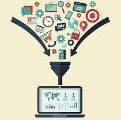 ब्लॉक स्तरीय अधिकारी/टीम
जिला टीम बीडीओ से प्राप्त ग्राम पंचायत वार डेटा का सत्यापन करेगी 
असहमति होने पर, जीपी द्वारा पुन: पुष्टि के लिए डेटा बिंदुओं को ब्लॉक में वापस किया जा सकता है 
एक बार जीपी का संपूर्ण डेटा सेट मान्य हो जाने पर, अंतिम सत्यापन के लिए राज्य टीम को सबमिट करें।
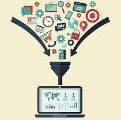 जिला टीम
राज्य टीम जिले से प्राप्त आंकड़ों का सत्यापन करेगी 
असहमति होने पर, डेटा बिंदुओं को जीपी द्वारा पुन: पुष्टि के लिए जिले में वापस भेजा जा सकता है 
जीपी के संपूर्ण डेटा सेट के सत्यापन पर, स्कोरिंग के लिए सबमिट करें।
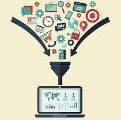 राज्य टीम
Role Assignment
Block Heads to validate the GP wise data mapped to their Department
In case of disagreement data points can be reverted to GP for reconfirmation
Once entire data set of a GP is validated, submit to BDO for final validation 
BDO to validate GP wise and submit to District Team
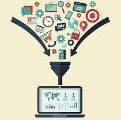 Block Level Officers/Team
District Team to validate the GP wise data received from BDOs 
If disagreement, data points can be reverted to Block for reconfirmation by GP
Once entire data set of a GP is validated, submit to State Team for final validation.
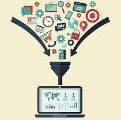 District Team
State Team to validate the data received from District 
If disagreement, data points can be reverted to District for reconfirmation by GP
Upon validation of entire data set of a GP, submit for scoring.
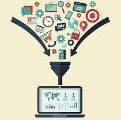 State Team
राष्ट्रीय पंचायत पुरस्कार
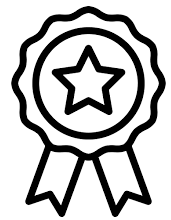 पीडीआई का उपयोग एमओपीआर द्वारा प्रोत्साहन अभ्यास के लिए एक उपकरण के रूप में किया जाएगा 
राज्य भी पंचायतों को प्रोत्साहित करने के लिए इस साक्ष्य-आधारित प्रणाली का उपयोग कर सकते हैं
प्रोत्साहन और क्षमता निर्माण और प्रशिक्षण
पीडीआई के लिए क्षमता निर्माण और प्रशिक्षण
एसआईआरडी/पीआर संस्थानों के नेटवर्क के माध्यम से गहन क्षमता निर्माण और प्रशिक्षण अभ्यास 

एसएलएमटी, डीएलएमटी और बीएलएमटी के लिए प्रशिक्षण मॉड्यूल के माध्यम से क्षमता निर्माण और प्रशिक्षण
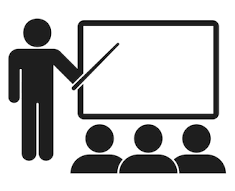 National Panchayat Awards
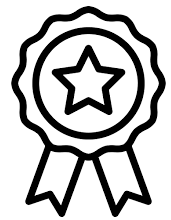 PDI will be used as a tool for incentivization exercise by MoPR 

States can also use this evidence-based system for incentivization of Panchayats
Incentivization and CB&T
Capacity Building & Training for PDI
Intensive CB&T Exercise through network of SIRDs/PR  Institutions

CB&T through Training Modules for SLMTs, DLMTs & BLMTs
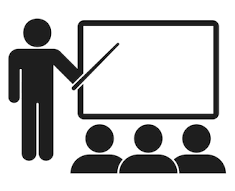 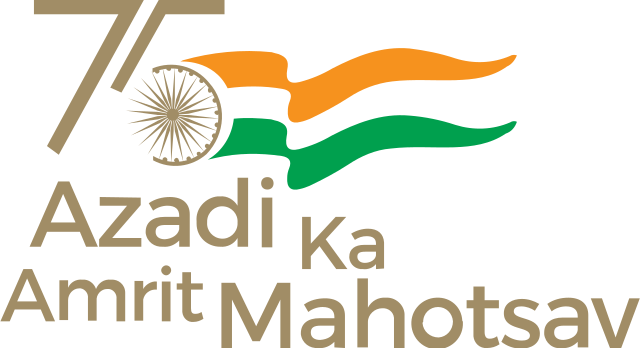 आभार / शुक्रिया / धन्यवादTHANK YOU